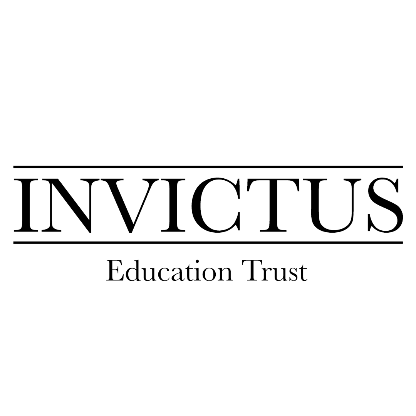 Raise your Child’s Attendance – Raise their Chance’sStrategies for parents and students
What does “Good Attendance”
Mean?
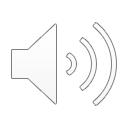 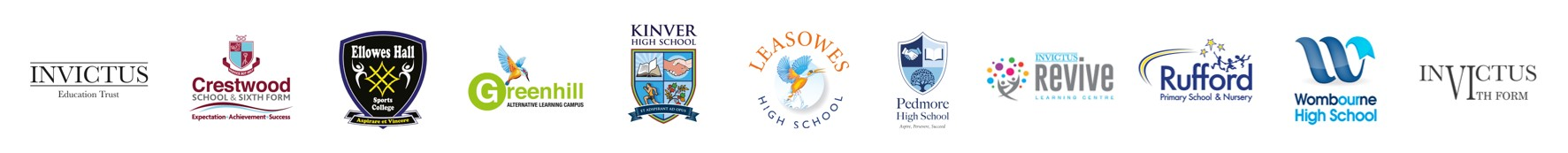 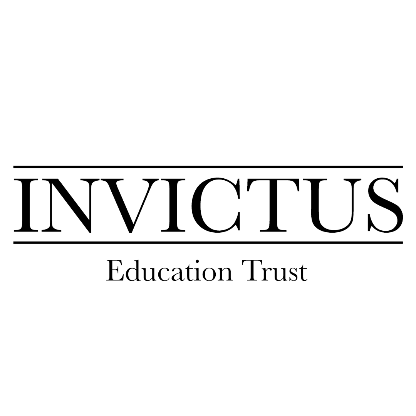 Do you know what your child’s attendance is?
Check attendance percentage regularly
Be aware of absence and impact on achievement
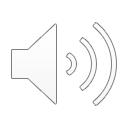 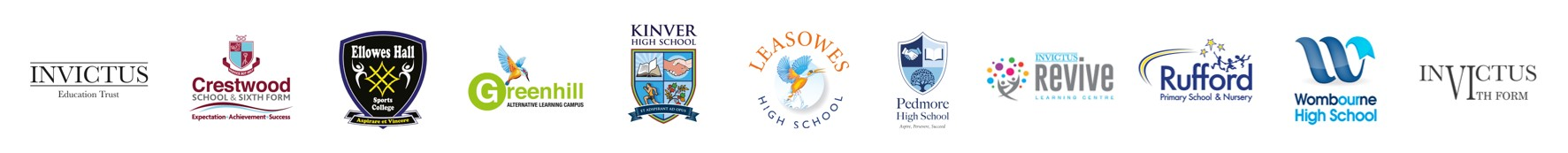 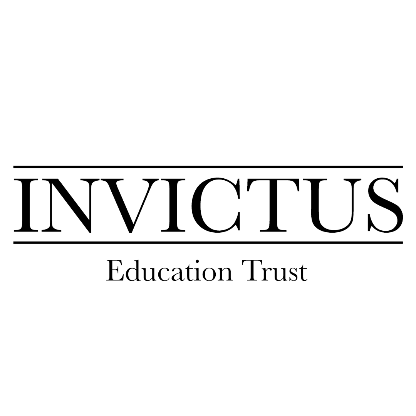 Example of what 90% attendance looks like:
90% attendance = ½ day missed every week, 2 or 3 lessons of important knowledge compromising outcomes of young people.
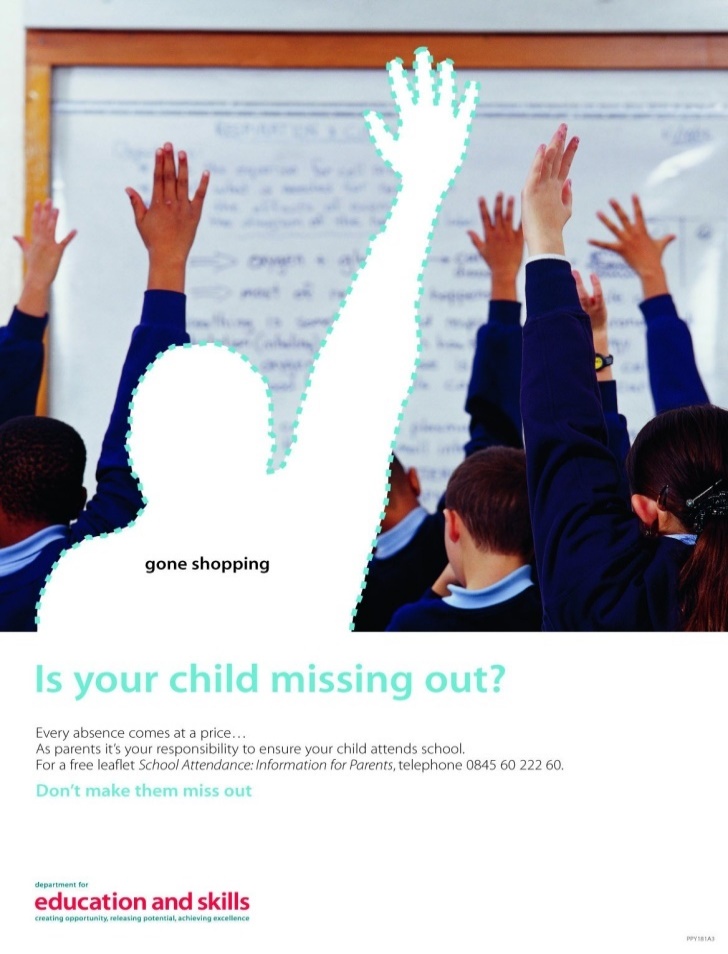 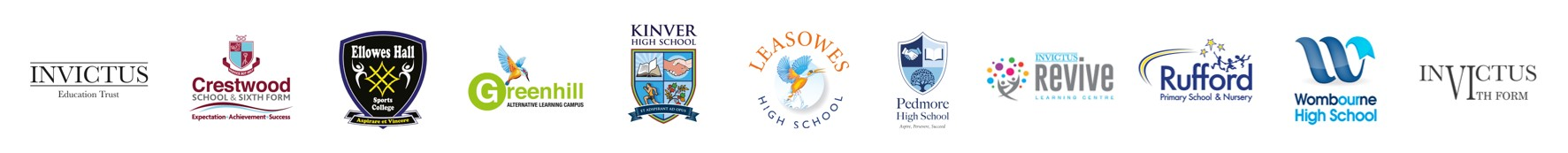 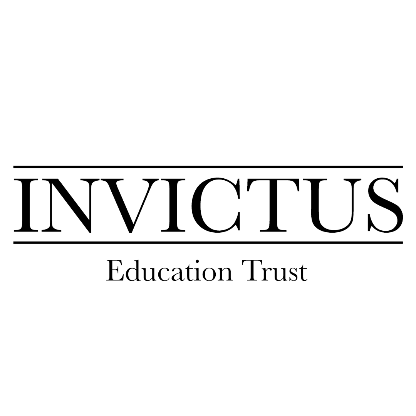 Lets looks a little closer…..
1 school year at 90% attendance = 4 whole weeks of lessons MISSED out of the 38 week school year!!!
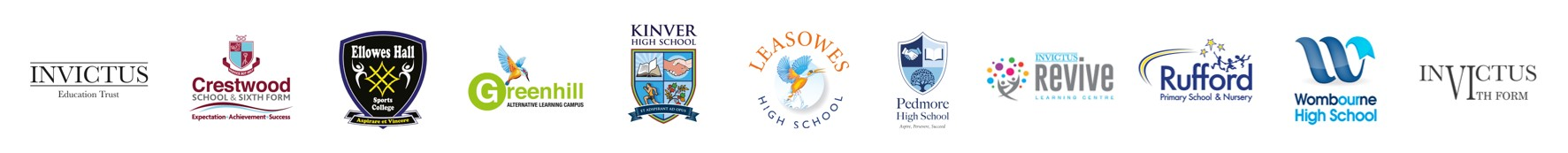 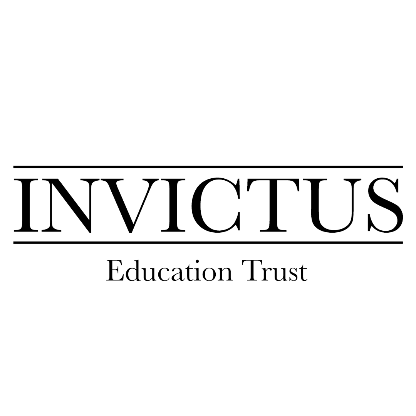 Hard facts
90% attendance over 5 years of secondary school…. = ½ a school year missed!
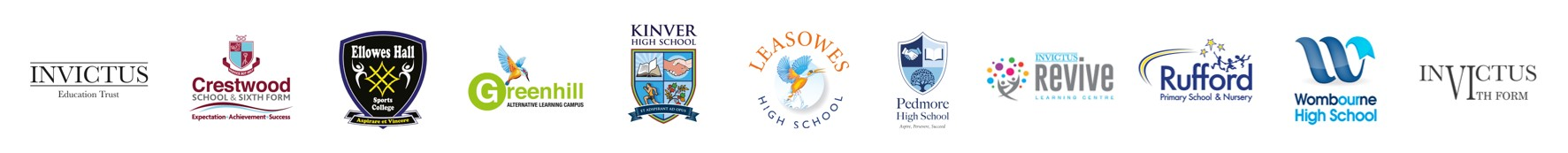 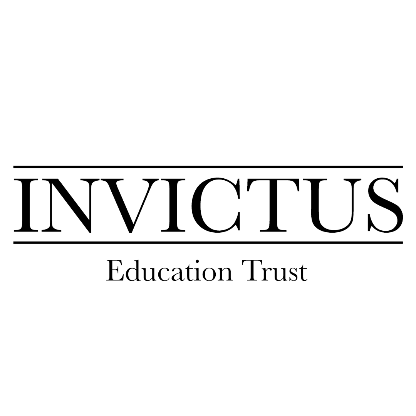 What Impact might this have on a young person’s life…………?
Research suggests that 17 missed school days a year = GCSE grade DROP in achievement. (DfES)
The greater the attendance the greater the achievement.
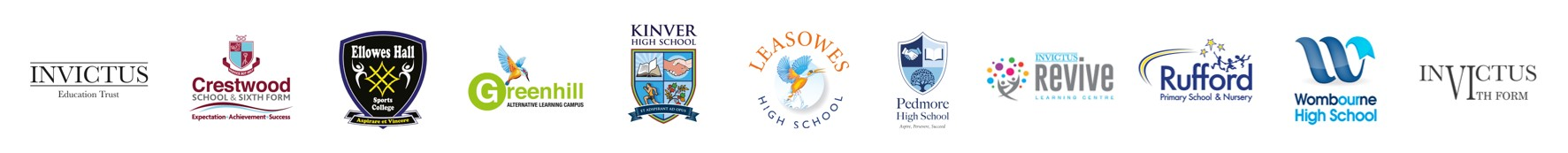 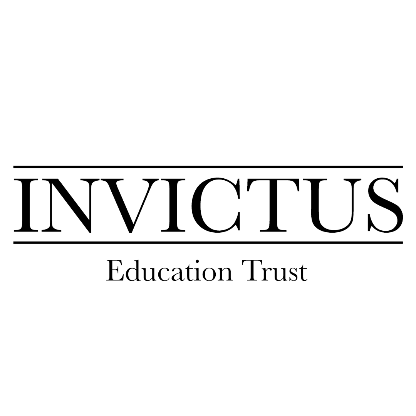 Let’s get started!!!
What can I do as a parent to increase my child's attendance?
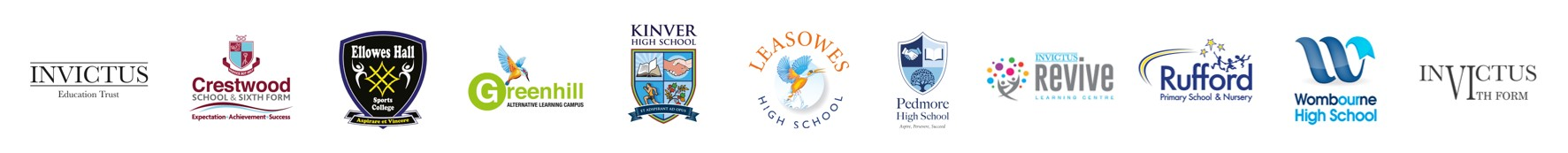 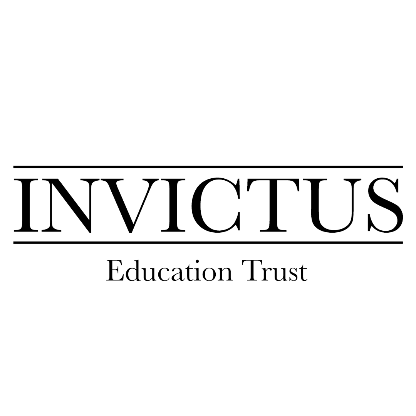 Know what your Child’s attendance is and regularly monitor
Find out regularly your child's absence. (Ask for     half days if easier) and check this matches with your own record.
 Talk regularly with your child about school and how they feel about it. More likely to attend if they feel supported and anxieties listened to.
 Acknowledge good attendance and strive to improve each week.
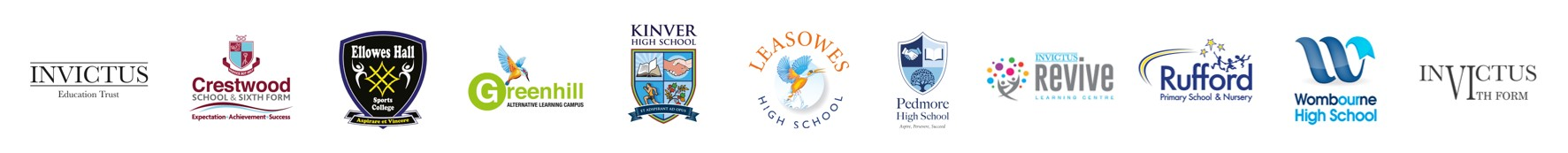 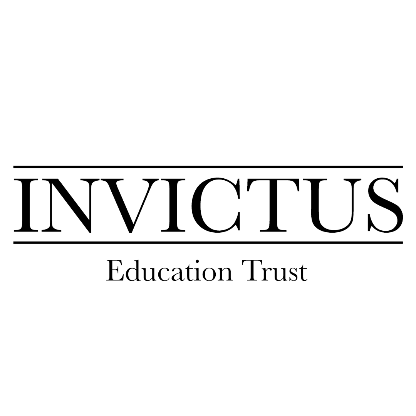 Encourage and work together with your school community
Phone us as soon as possible to tell us why your child is absent, and when you expect them to return.
 Putting the school number in your phone can save you time. Know the school routine for alerting you to absence.
Only grant days at home for genuine illness. (you will know!!)
Avoid taking holidays in school time.
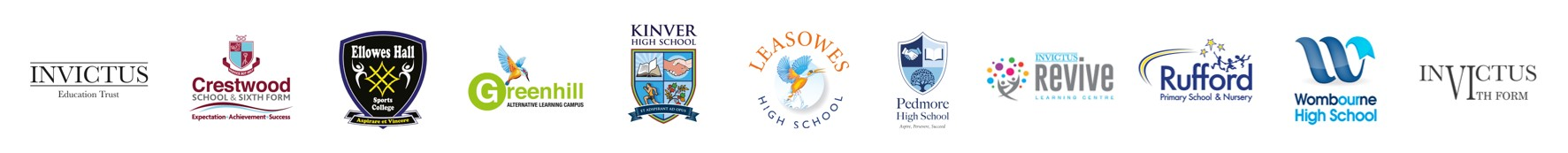 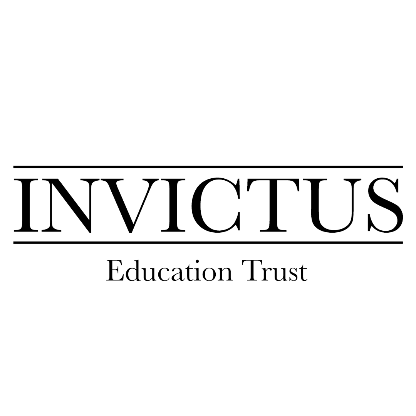 Collaborative Working
Know routines of the school day to avoid issues, e.g. have they got their PE kit? 
If you have concerns ring us – we will check attendance and be discreet.
PRAISE AND REWARD GOOD ATTENDANCE: even small successes, e.g. going in promptly, even when first lesson is their worst!
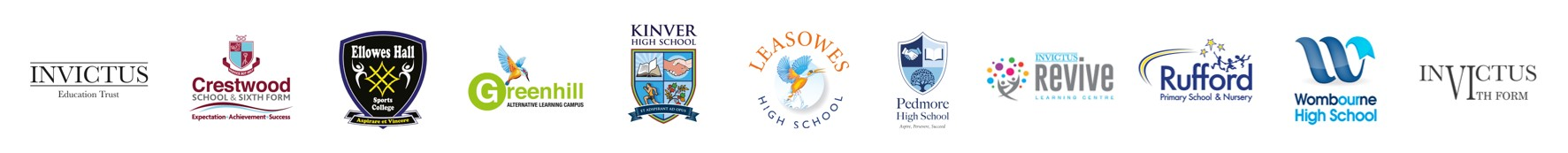 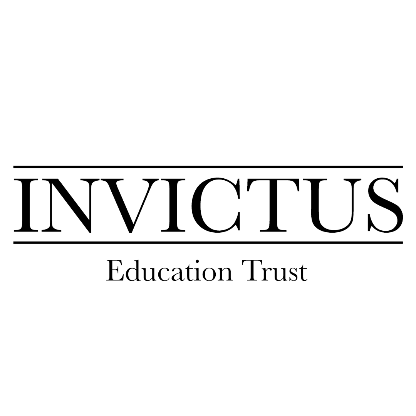 Mental health
Working collaboratively with the schools mental health team can support appropriate management of poor mental health and anxiety issues.
 Programmes of care within school can help children conquer fears and develop in confidence
Effective management of anxiety and panic is really helpful for those struggling with these issues
If children know they have access to support with anxiety in school they’ll feel school is one of their safe spaces
Distraction, routine and adhering to schedules is a basic key factor to supporting positive mental health and managing those everyday anxieties
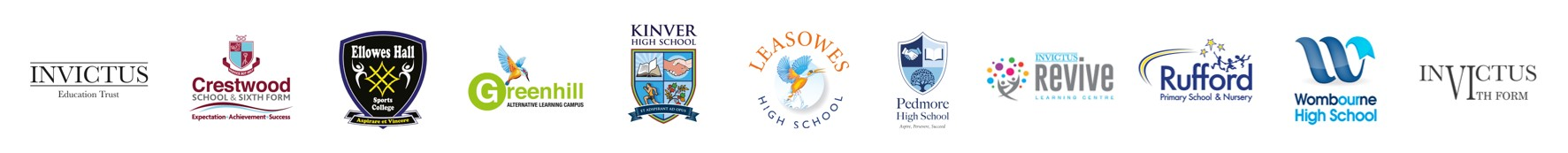 Children with Medical or Special Educational Needs
Some pupils face greater barriers to attendance than their peers. These can include pupils who suffer from long term medical conditions or who have special educational needs and disabilities. Their right to an education is the same as any other pupil and therefore the attendance ambition for these pupils should be the same as they are for any other pupil. 
Remove barriers, apply additional support and reasonable adjustments
Involve mental health and welfare teams
Working with partner professionals including early help teams
EHCP’s offer clarity in meeting the needs of our children
Pastoral care is joined up and effective with regular review
Data monitoring for targeted groups is in place an shared with appropriate stakeholders
Children with serious and long term illness should be supported by school, authority and where necessary have access to alternative provision
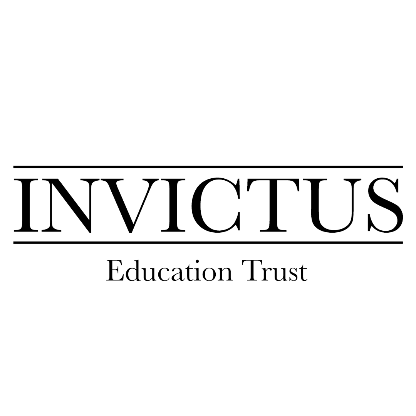 Other Tips to help Secure Positive Attendance
If there is a problem with your child’s attendance, talk calmly to your child and listen to the explanation. There is always an explanation. It may not impress you, but it counted enough with your child to make them truant. Pursuing the reason for non attendance is important.

Talk to us to resolve issues. We maybe able to help and support you and your child. You are not alone.
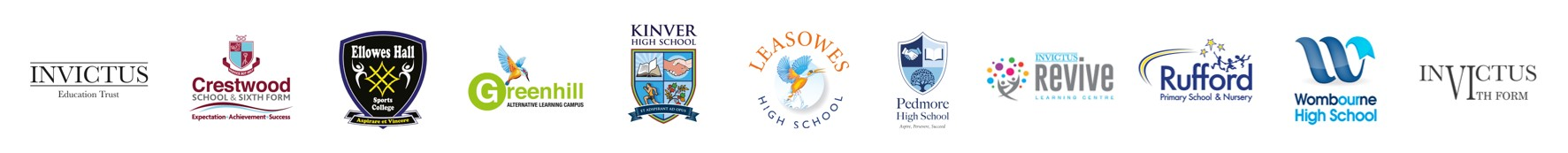 Other tips to help secure good attendance:
Be particularly watchful and supportive in the run up to tests and aware of coursework deadlines.
Check planners regularly for gaps as well as completed activities.
Help them catch up with missed work, missed day doesn’t mean missed work.
Remember PRAISE for good attendance
Attend and Achieve
If a school can improve attendance by 1%, they will see a 5-6% improvement in attainment. (Department for Education and Skills)
Please help us and your child by ensuring positive attendance and allowing them to achieve their potential.